Современный человек львиную долю своего времени проводит на работе, и именно с этим аспектом своей жизни он связывает основные стремления и ожидания.
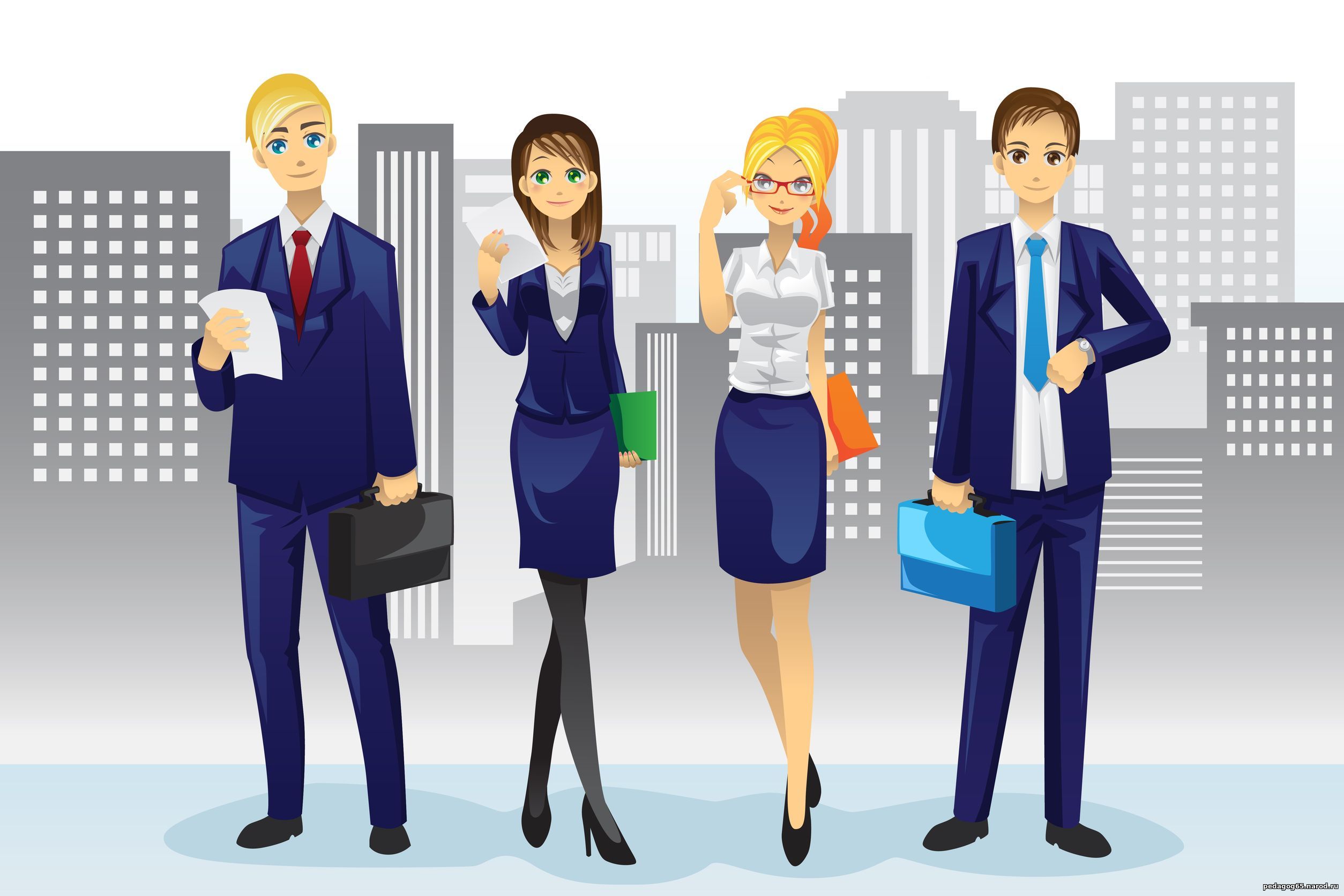 Формирование профессиональных качеств
ОБУЧЕНИЕ
НАЧАЛО  ПРОФЕССИОНАЛЬНОЙ  ДЕЯТЕЛЬНОСТИ  (РЕАЛИЗАЦИЯ)
ПРОФЕССИОНАЛЬНЫЙ  НАВЫК
Универсальные профессиональные качества
умение самостоятельно выполнять поставленные задачи, без постоянного контроля со стороны начальства;
умение соблюдать должностные инструкции и следовать установленным правилам;
умение быть частью команды;
обучаемость;
умение проявлять инициативу, оставаясь в то же время частью команды;
не конфликтность;
быть коммуникабельным;
уметь принимать решения в меру своей компетентности.
Какими же профессиональными качествами должен обладать педагог?
Профессиональные качества педагога:
• трудолюбие; 
• работоспособность; 
• дисциплинированность; 
• ответственность;
 • умение поставить цель;
 • избрать пути ее достижения, организованность;
 • настойчивость;
 • систематическое и планомерное повышение своего профессионального уровня;
 • стремление постоянно повышать качество своего труда и т. д.
Идеальный педагог
СПЕЦИАЛИСТ
РАБОТНИК
ЧЕЛОВЕК